MOCRAF Workshop
7th workshop dedicated to 
MOtion ContRol Applications in large Facilities
Brian Nutter (DLS), Yves-Marie Abiven (SOLEIL) , Guifre Cuni (ALBA), Nicolas Janvier (ESRF), 
Nicola Coppola(eXFEL), Christer Engblom (SOLEIL),
MOCRAF Workshop
Why?
Who?
What?
How?
MOCRAF Workshop
Motion control is a  key element ,which enables high level of performance at scientific facilities

6 previous MOCRAF Workshop 
(2011 in SOLEIL, 2012 in Diamond, 2013 ICALEPCS San Francisco, 2015 ICALEPCS Melbourne, 2017 ICALEPCS Barcelona, 2019 ICALEPCS New York)

ICALEPCS 2021 is an ideal place for the 7th WS, meeting new friends
MOCRAF Workshop
Experiences in Motion Control
Technical solutions in software and low level hardware: Kinematic transforms, Complex trajectories, Protection including collision avoidance, Multi-axes and Multi-controller synchronization, Embedded and/or hosted motion features, Closed-loop control system with different feedback sources, Vibration Control.
Experiences in Robotics
 Industrial Robot arms, Collaborative robot, Implementations, experience under X-Rays, integration into control systems (Tango, EPICS, ?.), maintenance.
Experiences in Metrology
Stage evaluations, estimations, simulations, characterization methods.
Experiences in Modeling
Tools for modelling and improving motion control and mechanical systems. (Matlab, Simulink, Modelica?.)
Application experiences
Challenges: submicron positioning complex sample stages environment, continuous & synchronous motion control & data detector's acquisition
MOCRAF Workshop
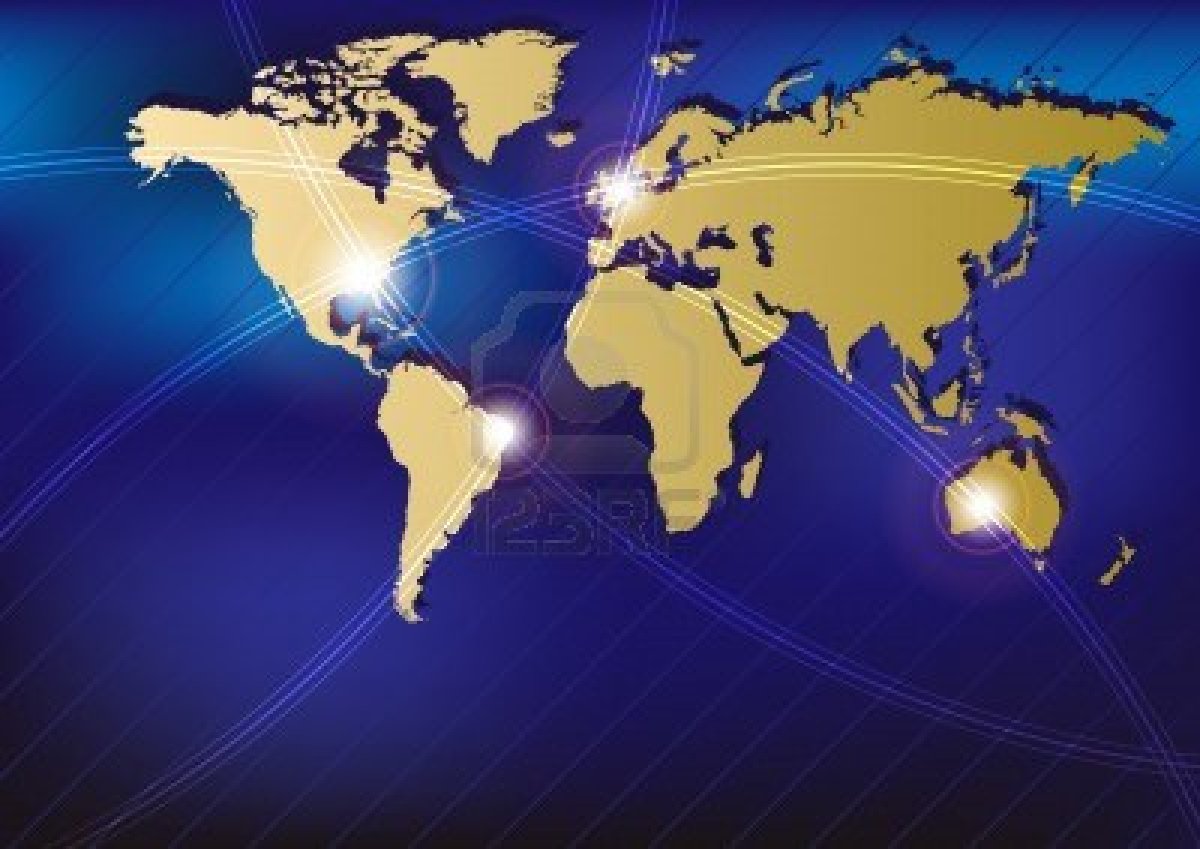 66 attendees
14 countries 
26 Institutes 
 4?? trading companies
https://www.google.com/maps/d/edit?hl=en&mid=1IJHQnihWT_Sk_-aLoR_gkVmAY2g&ll=5.108998801646877%2C0&z=2
MOCRAF Workshop
Workshop sessions 
The sessions will feature two talks followed by a 20 minute round table discussion in groups, with a 10 minutes round up from the groups

Please respect the speaking time
MOCRAF Workshop
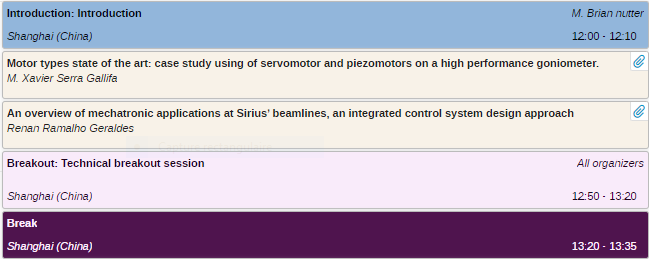 MOCRAF Workshop
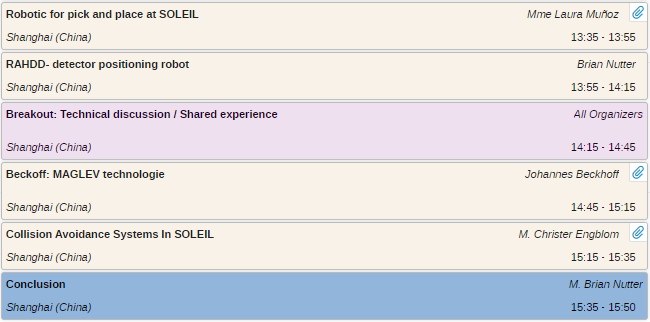 MOCRAF Workshop